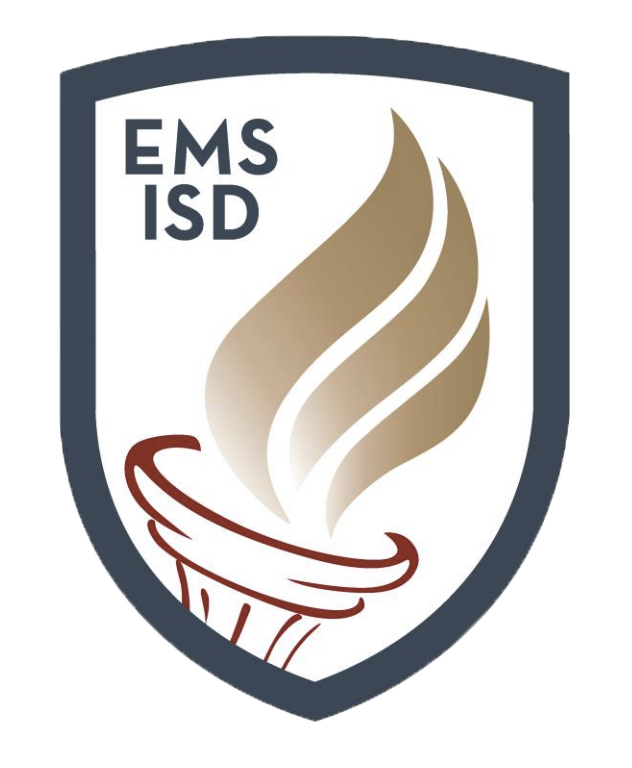 ADMINISTRATION BUILDING
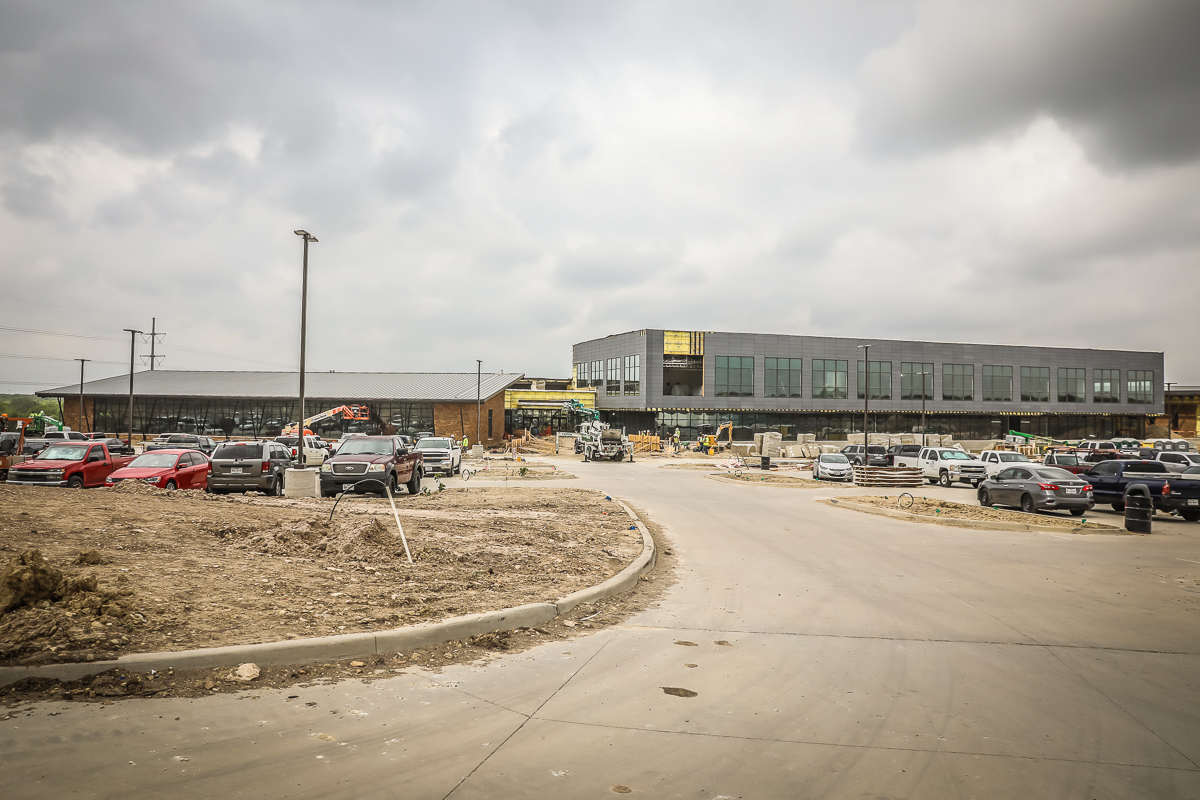 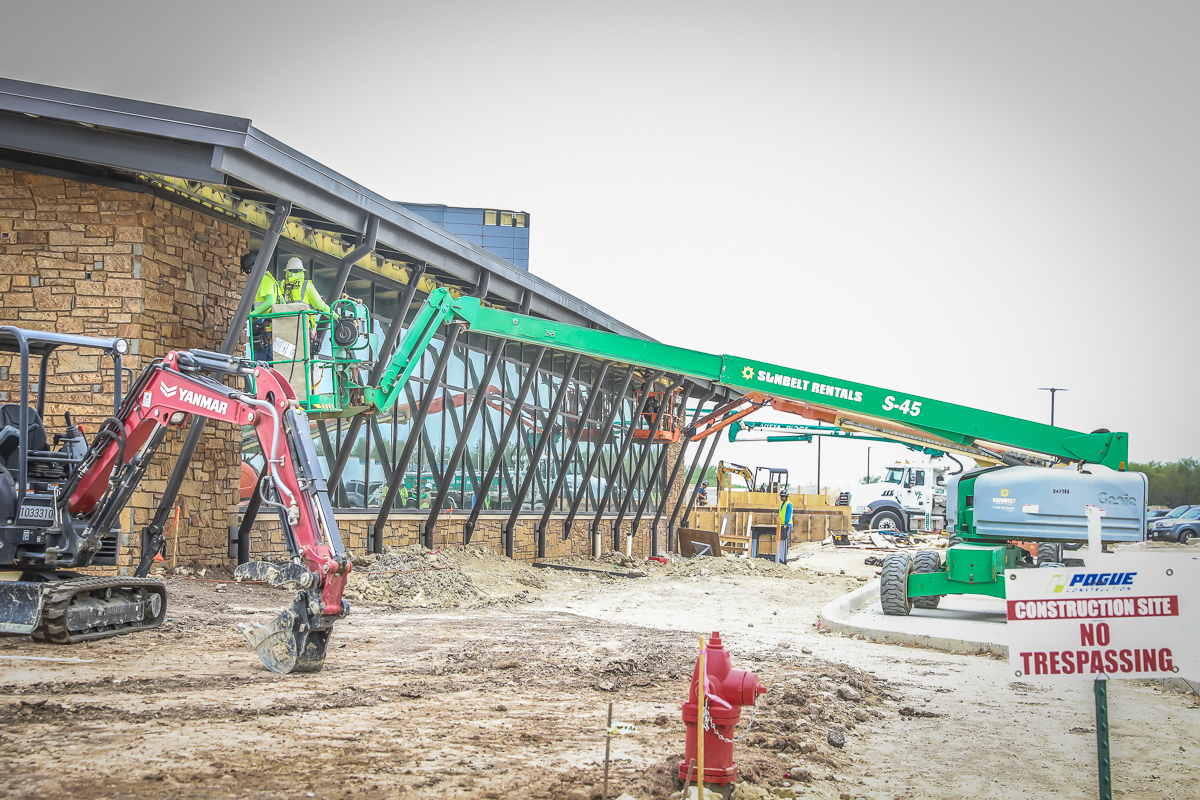 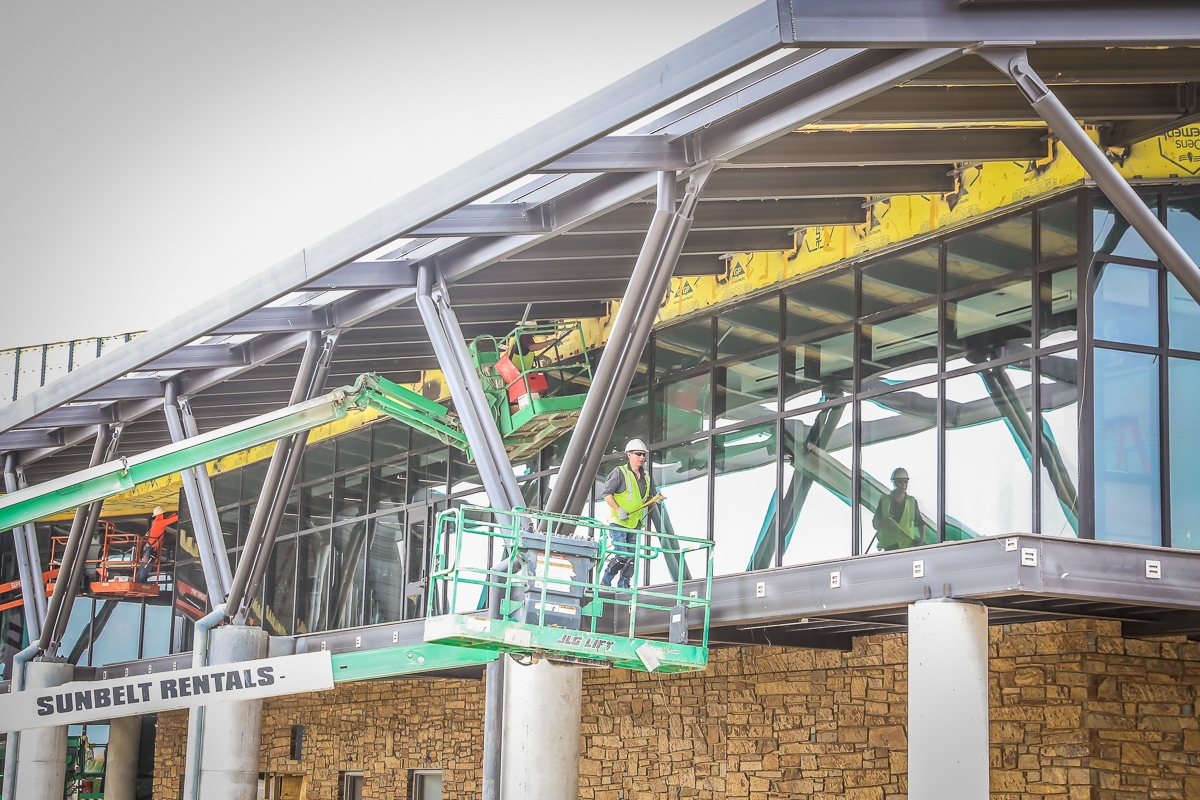 Progress on the exterior finishes continue on schedule.
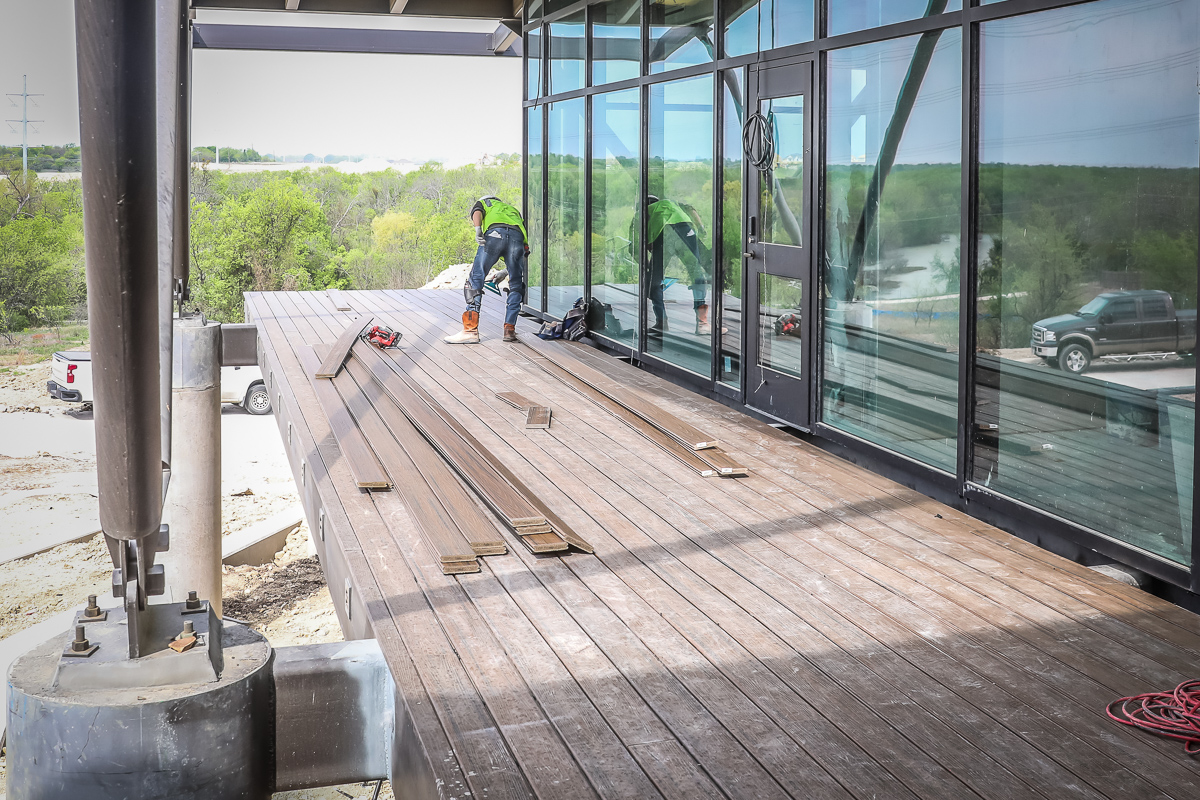 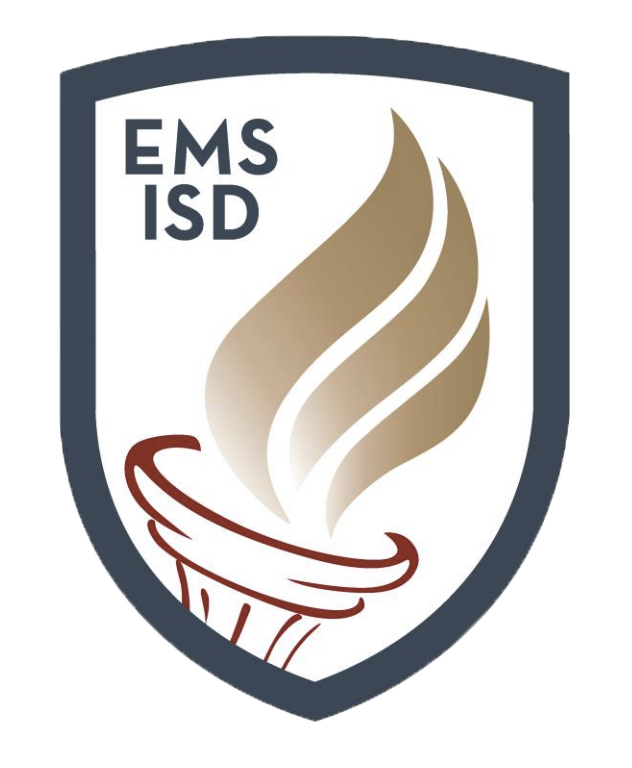 Exterior finishes continue and decking has begun on the balcony.
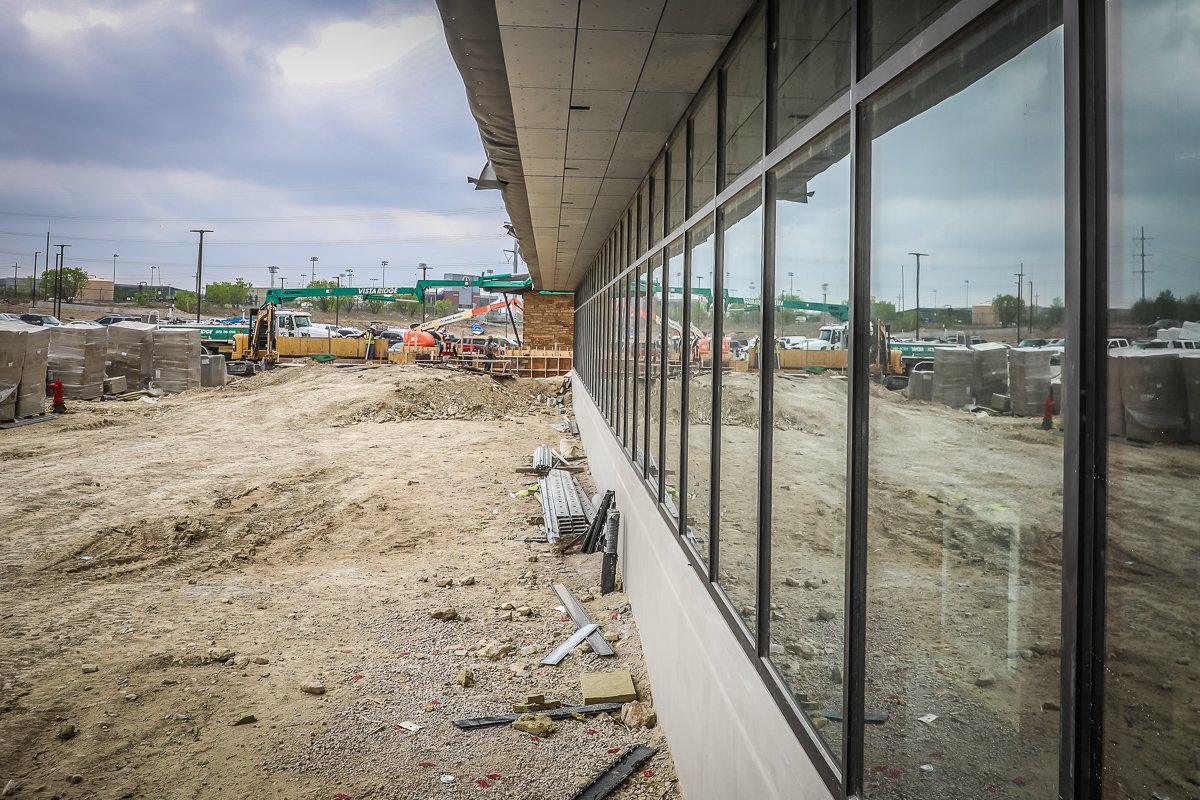 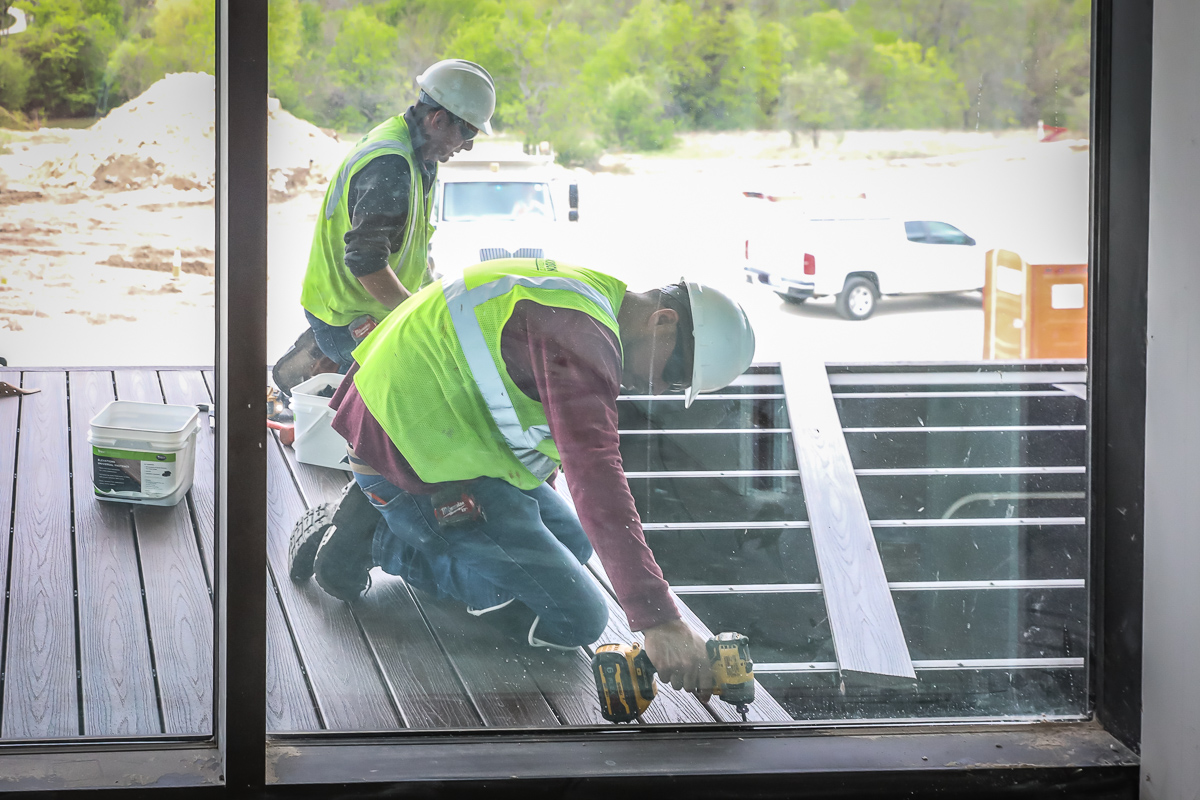 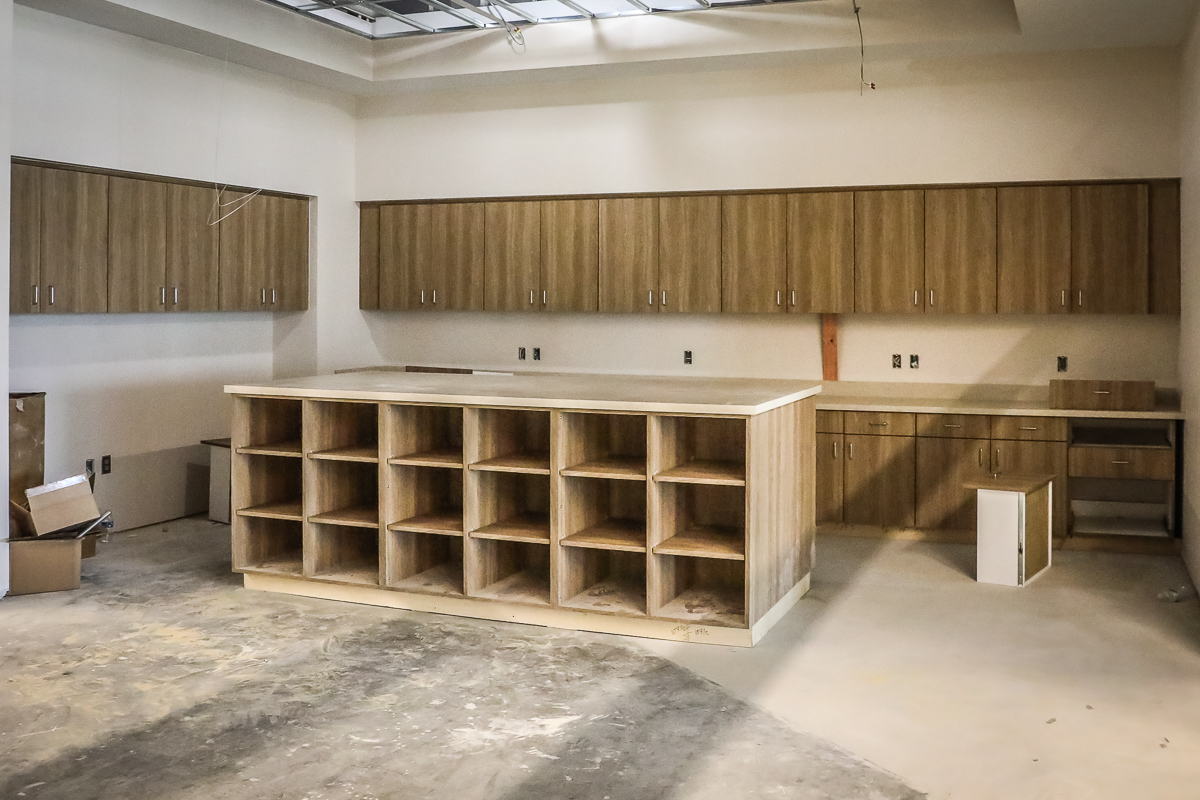 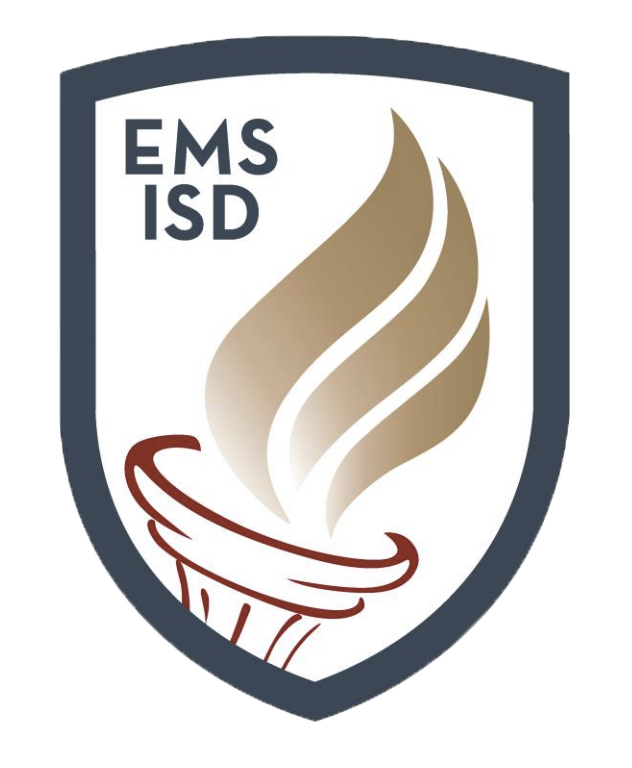 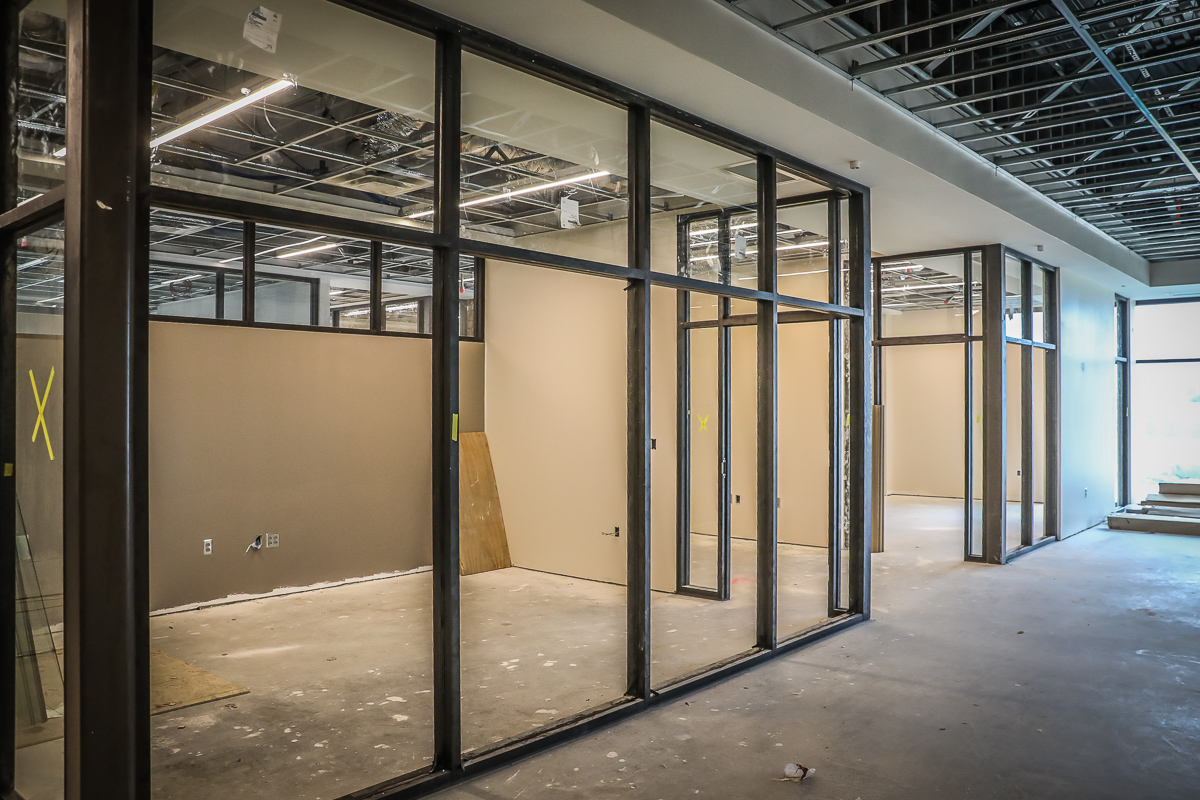 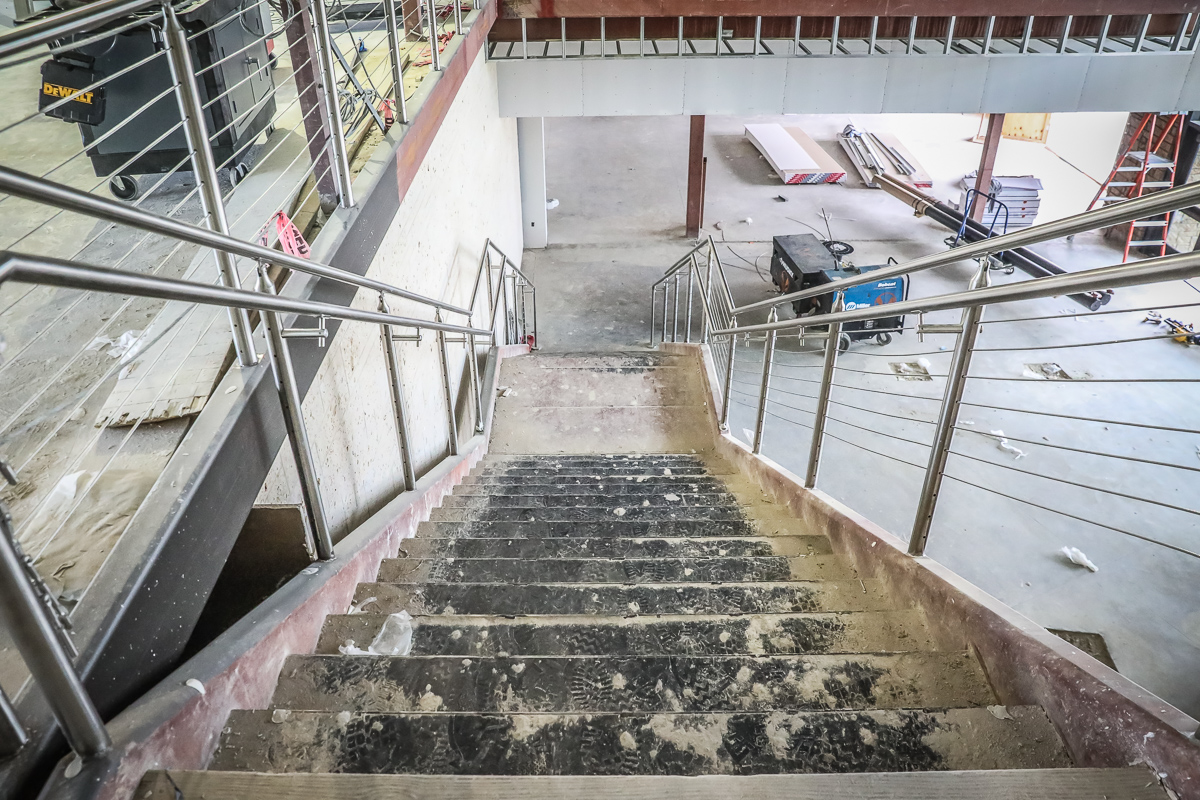 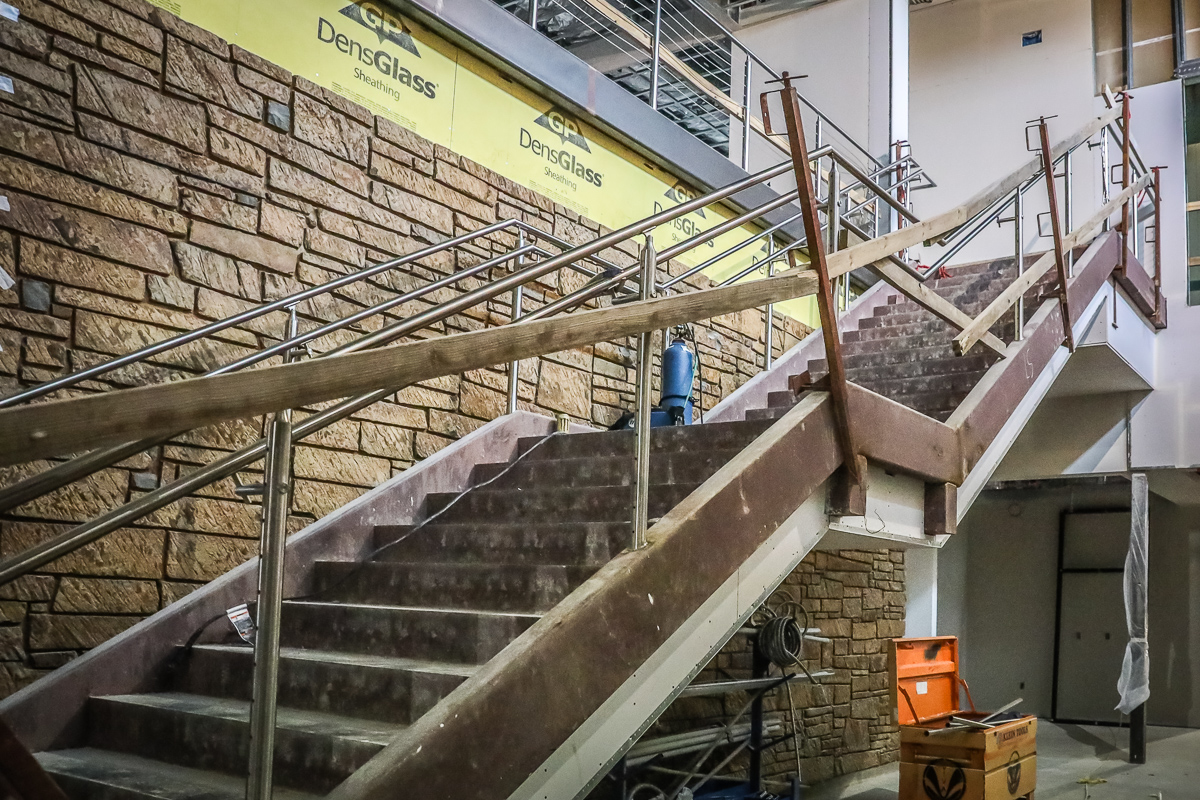 Millwork, lighting, and stairway handrails are in progress.
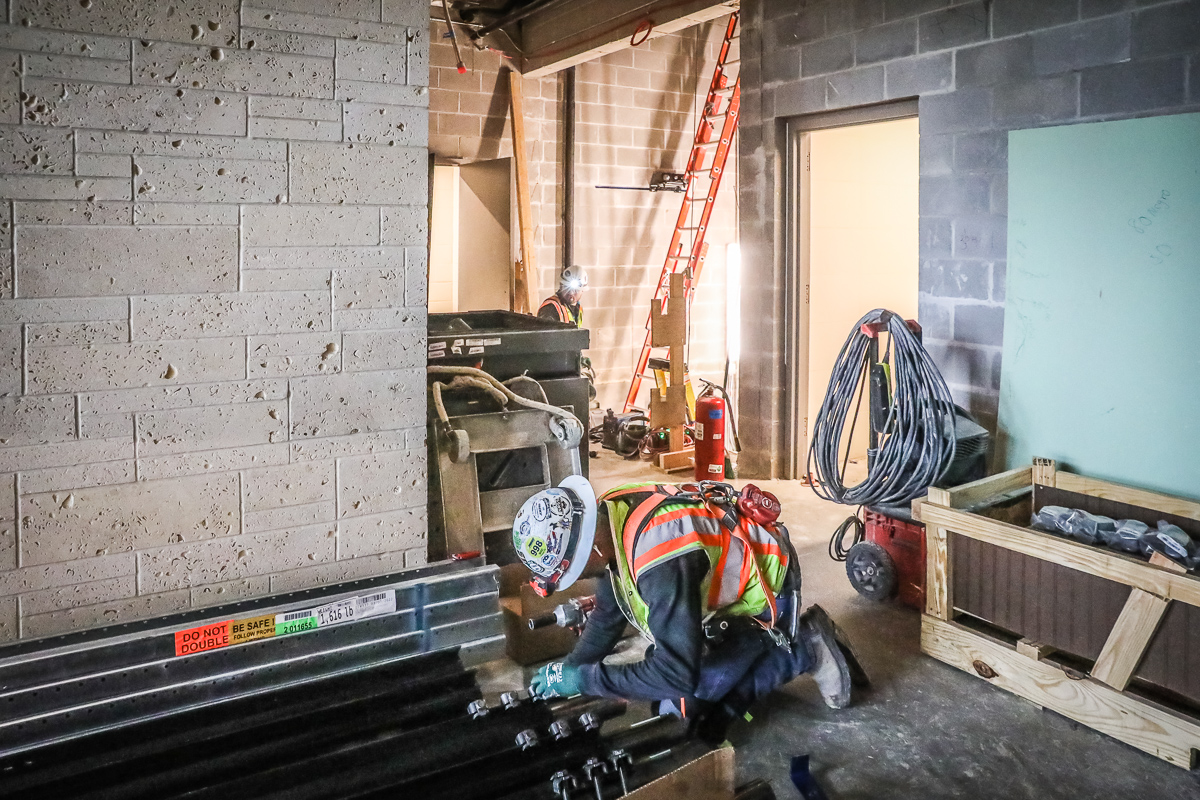 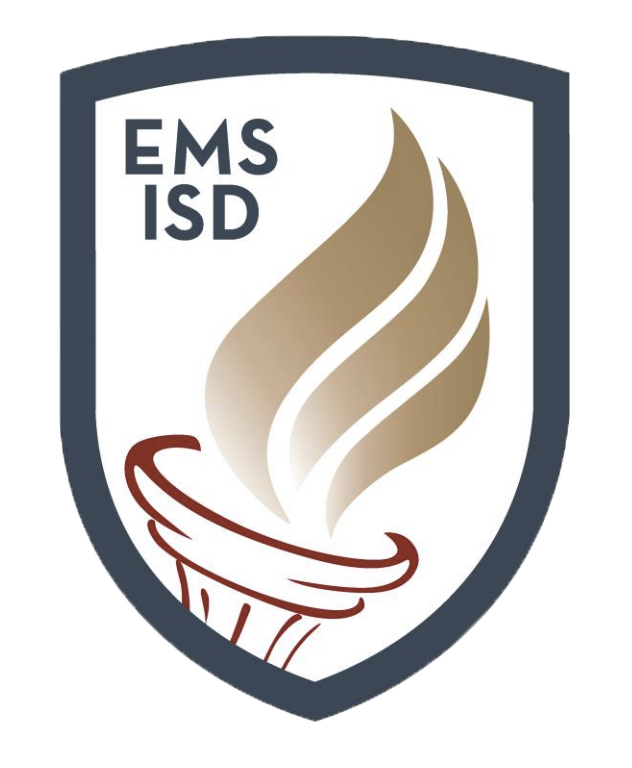 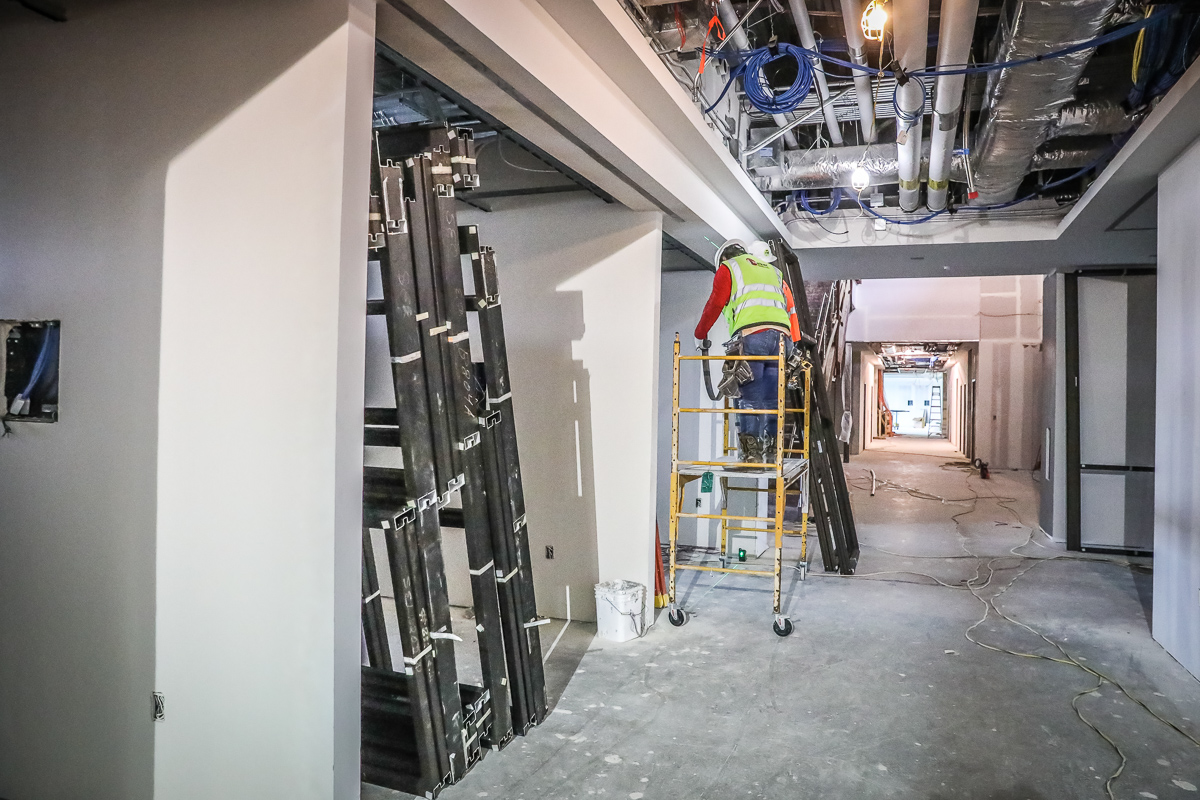 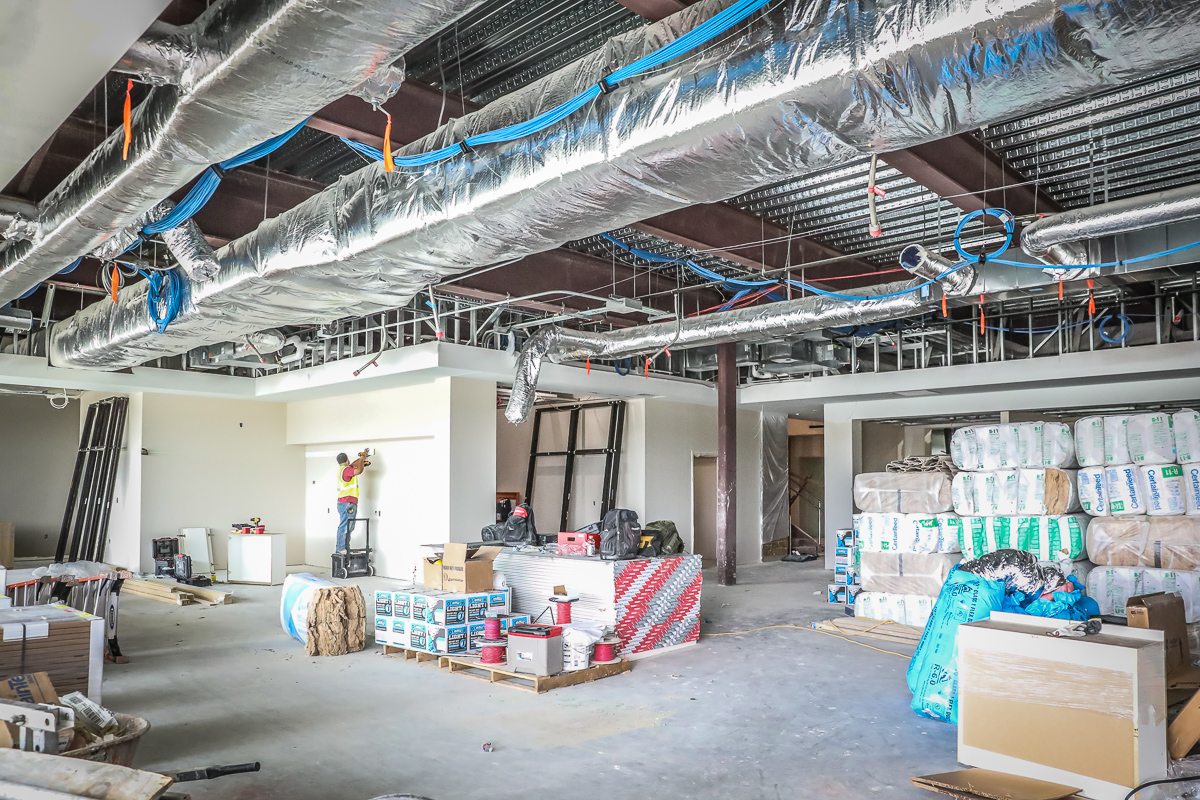 Area B glass frames and HVAC duct work progresses. Elevator installation work has started.
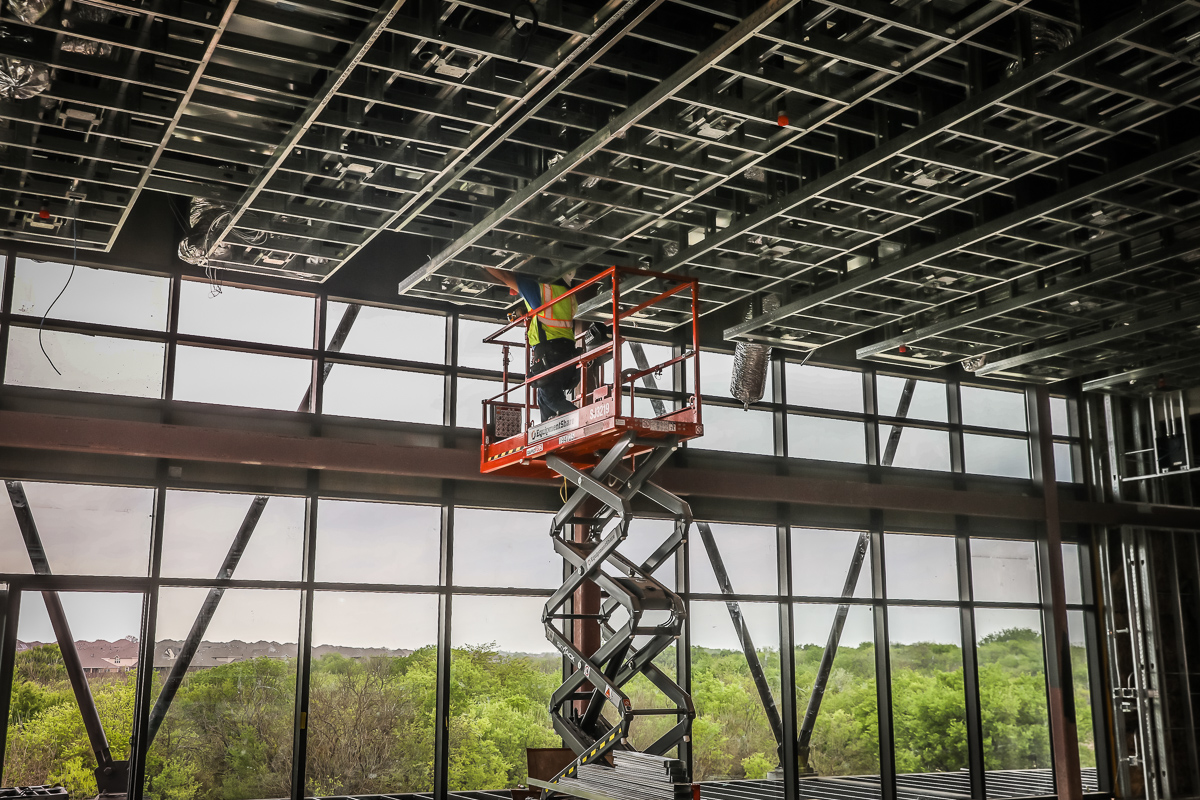 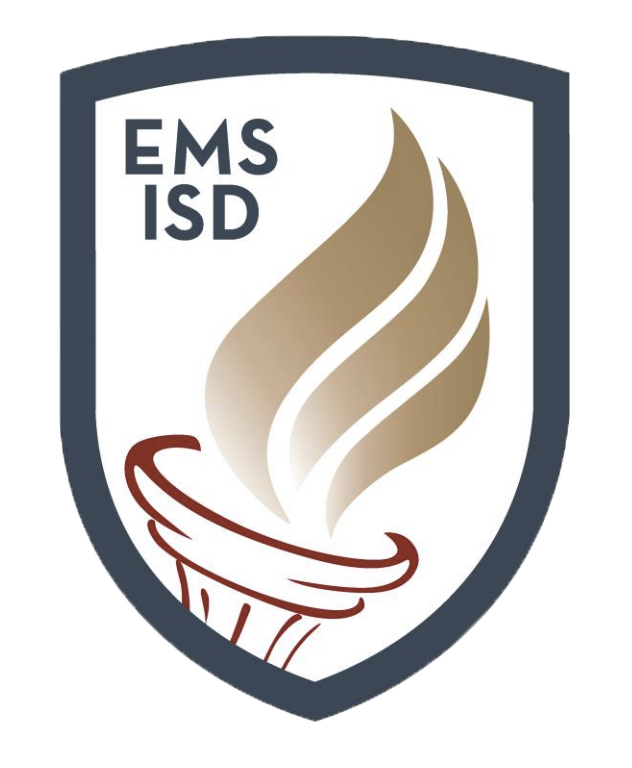 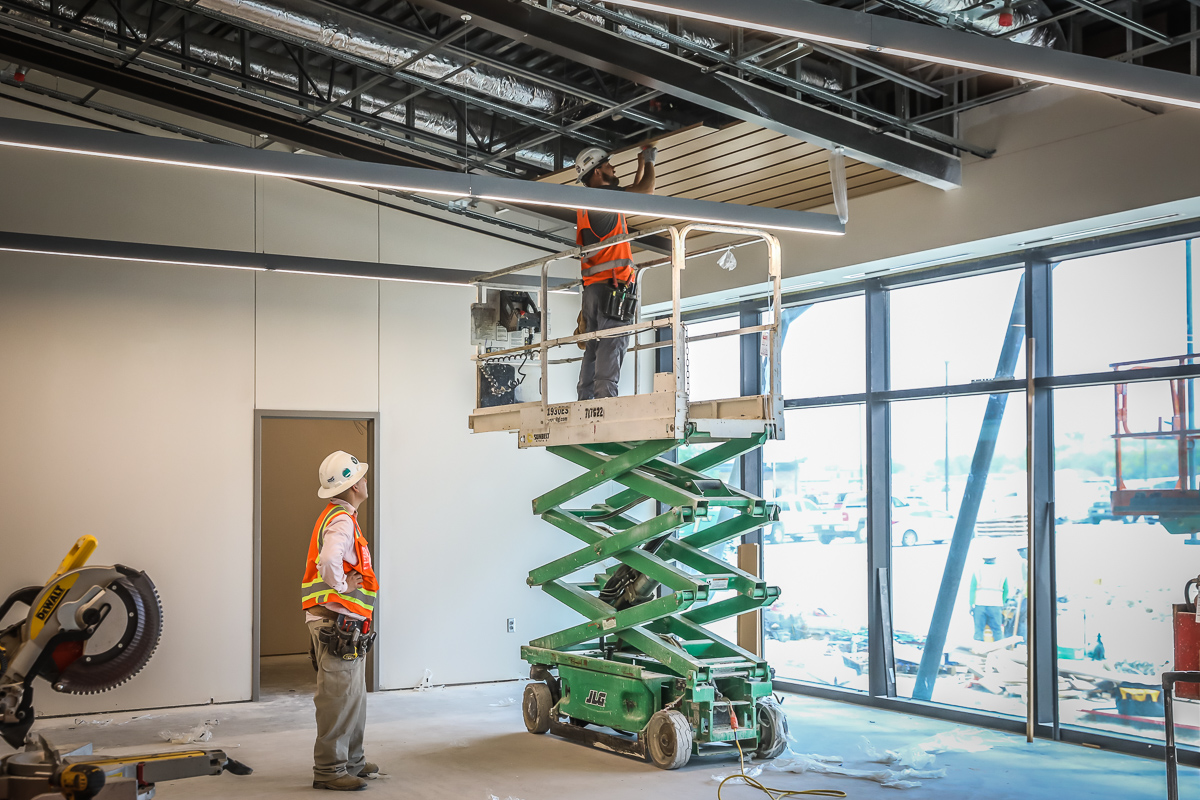 Ceiling finishes continue to progress in all areas of the building.
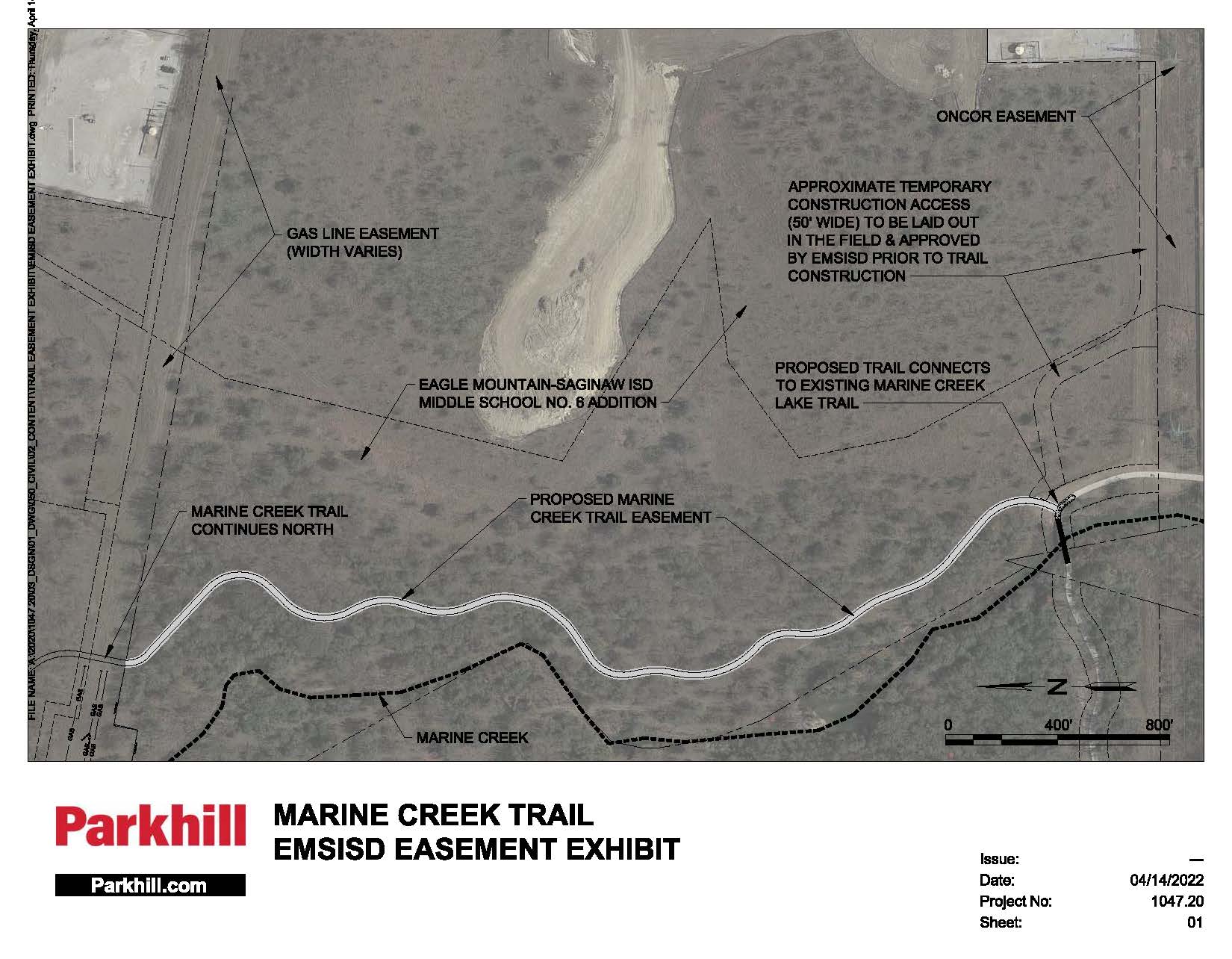 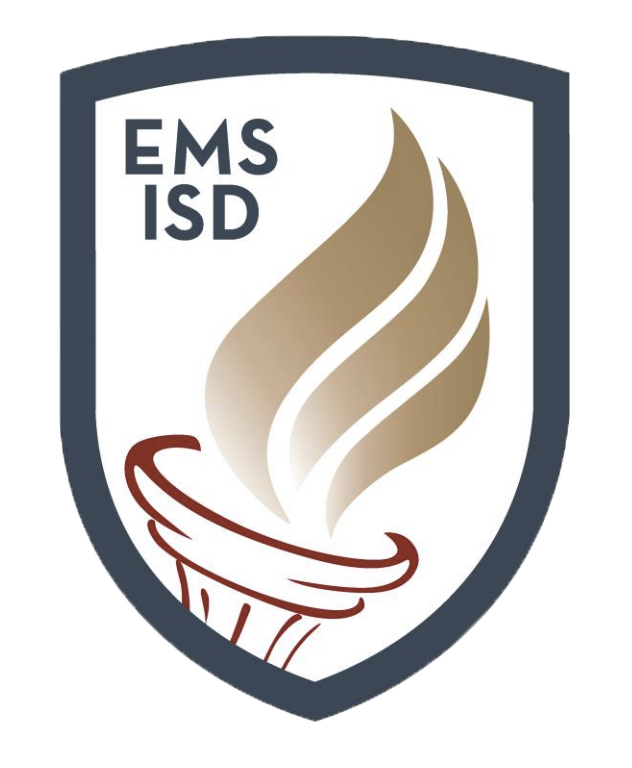 EAGLE MOUNTAIN HS
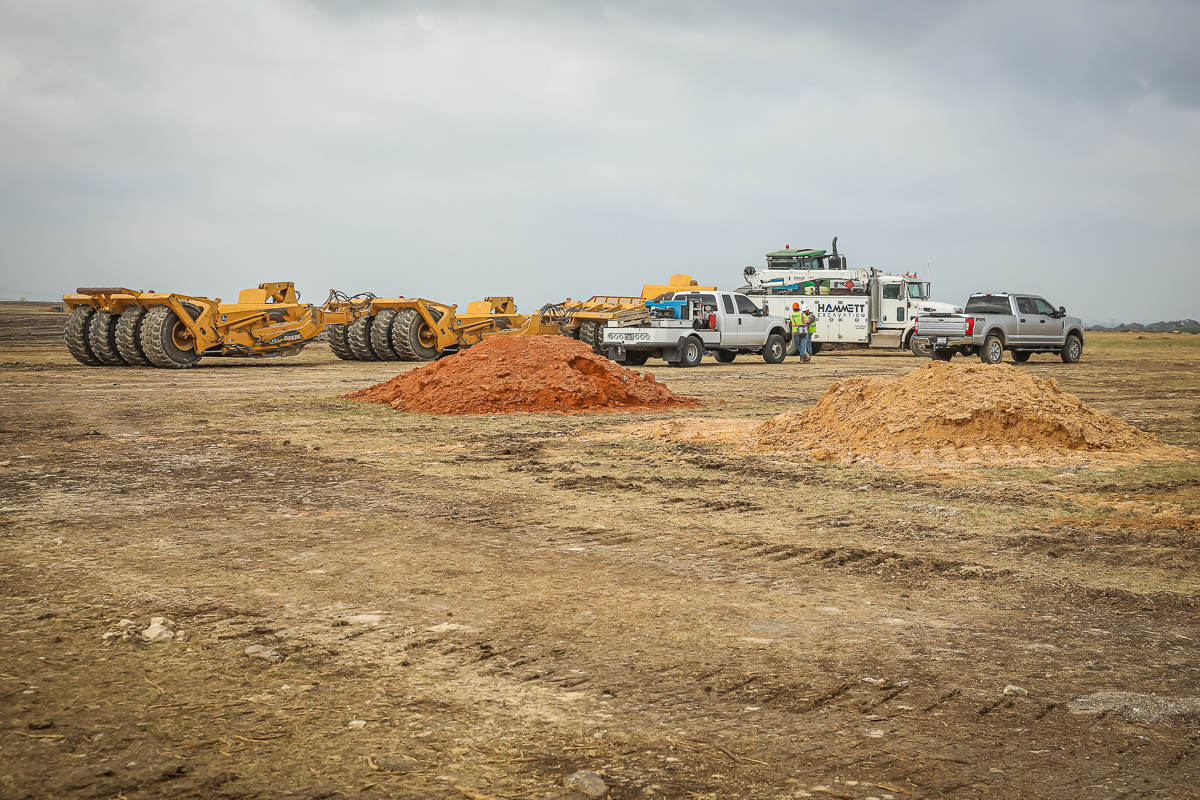 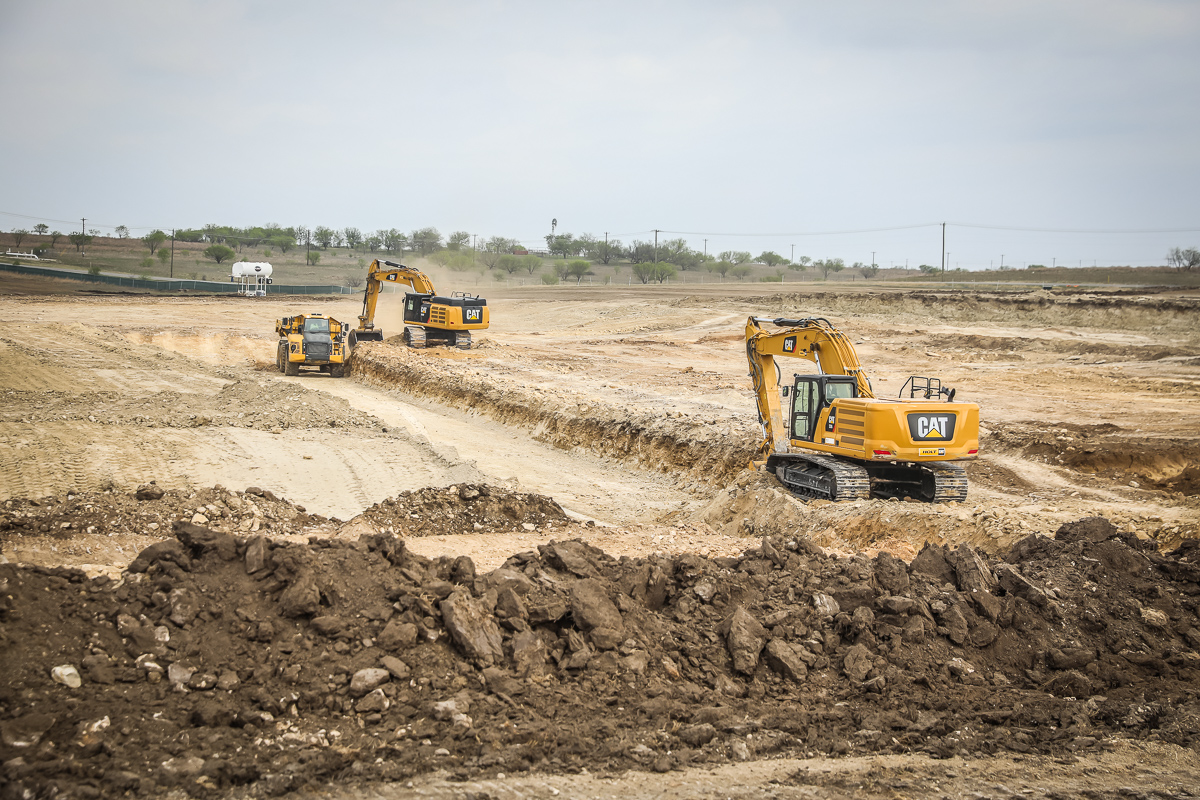 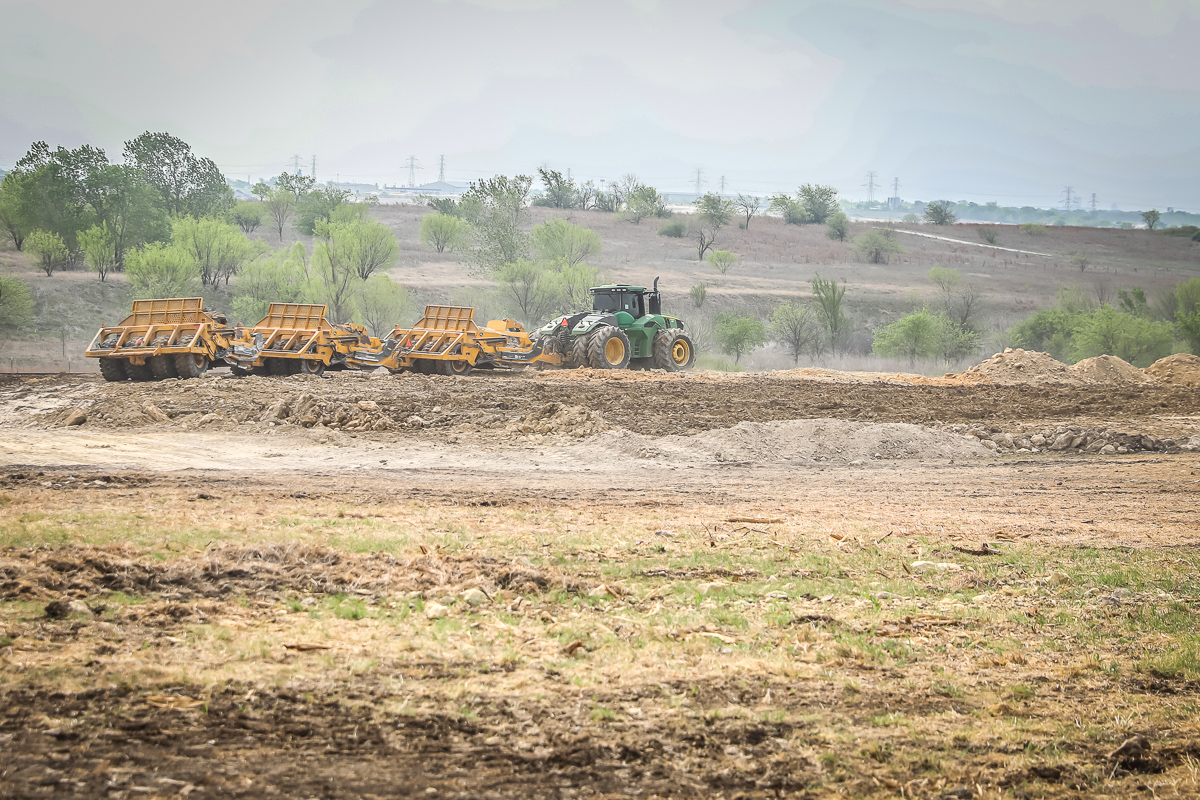 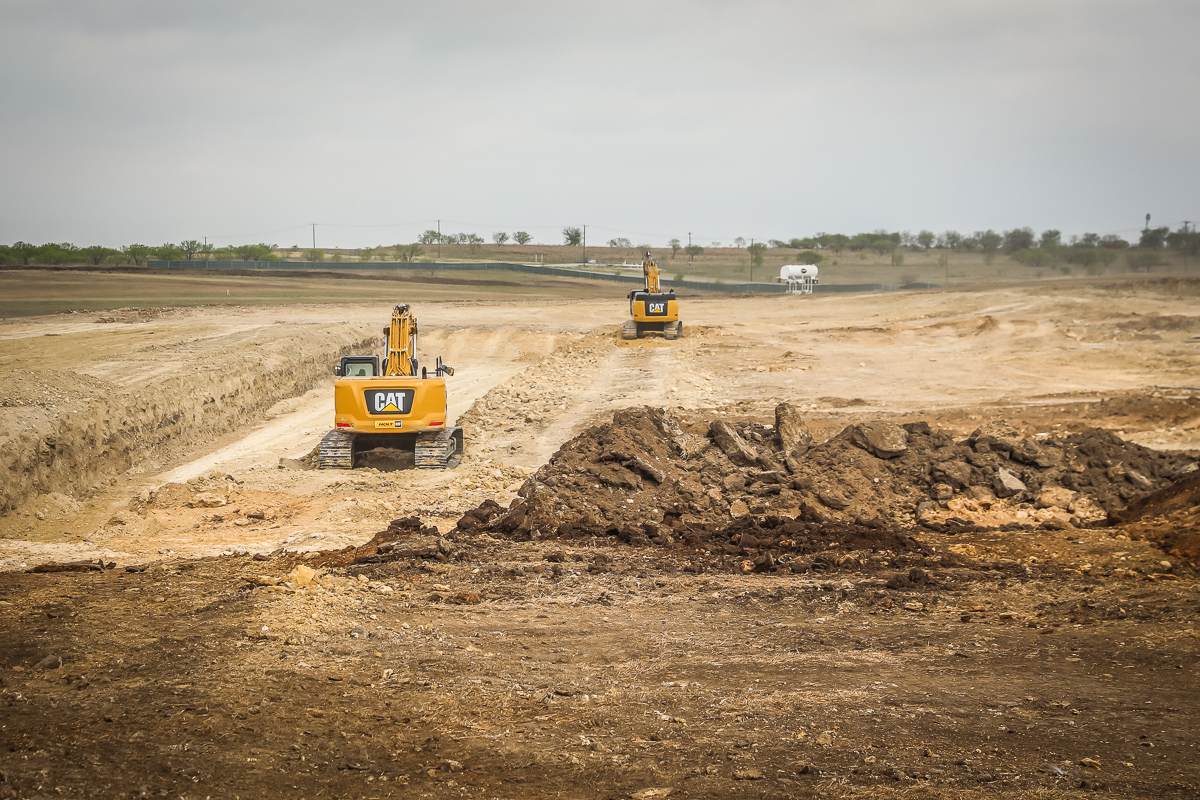 Excavation work has begun in all areas of the site. Building pad preparation and moisture conditioning have started in the gymnasium area.